Gods Vaderschap
jouw vreemdelingschap
[Speaker Notes: 1]
‘En aangezien u hem Vader noemt,
	die iedereen beoordeelt naar zijn 	daden,
	zonder aanzien des persoons,
moet u tijdens uw leven als vreemdeling ook ontzag hebben voor hem.’
1 Petrus 1: 17
[Speaker Notes: 2]
Gods Vaderschap
1. Het gaat niet om je zelf-presentatie.
[Speaker Notes: 1]
‘En aangezien u hem Vader noemt,
	die iedereen beoordeelt naar zijn 	daden,
	zonder aanzien des persoons,
moet u tijdens uw leven als vreemdeling ook ontzag hebben voor hem.’
1 Petrus 1: 17
[Speaker Notes: 4]
Gods Vaderschap
1. Het gaat niet om je zelf-presentatie.
2. Gaat het dan om je prestaties?
[Speaker Notes: 5]
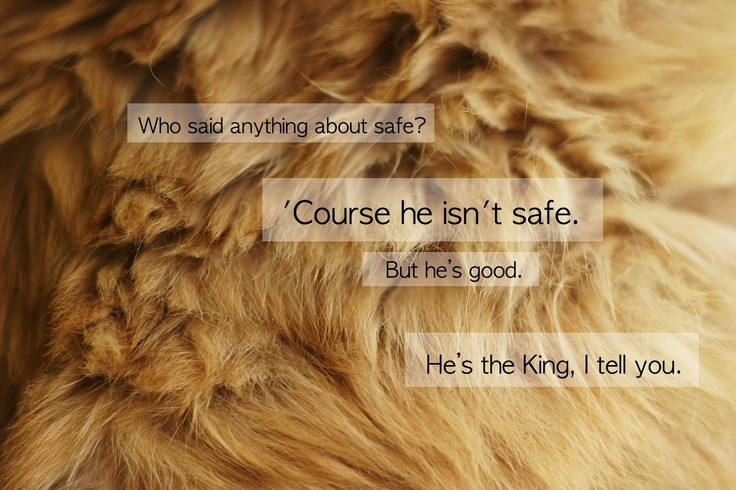 [Speaker Notes: 6]
Gods Vaderschap
1. Het gaat niet om je zelf-presentatie.
2. Gaat het dan om je prestaties?
[Speaker Notes: 7]
Gods Vaderschap
1. Het gaat niet om je zelf-presentatie.
2. Gaat het dan om je prestaties?
	Nee, maar God ziet wie je werk-	elijk bent.
[Speaker Notes: 8]
‘En aangezien u hem Vader noemt,
	die iedereen beoordeelt naar zijn 	daden,
	zonder aanzien des persoons,
moet u tijdens uw leven als vreemdeling ook ontzag hebben voor hem.’
1 Petrus 1: 17
[Speaker Notes: 9]
Gods Vaderschap
1. Het gaat niet om je zelf-presentatie.
2. Gaat het dan om je prestaties?
	Nee, maar God ziet wie je werk-	elijk bent.
3. Het gaat om ontzag
[Speaker Notes: 10]
Gods Vaderschap
1. Het gaat niet om je zelf-presentatie.
2. Gaat het dan om je prestaties?
	Nee, maar God ziet wie je werk-	elijk bent.
3. Het gaat om ontzag – voor Gods 	presentie.
[Speaker Notes: 11]
jouw vreemdelingschap
1. in een ‘vaderloze maatschappij’
[Speaker Notes: 12]
jouw vreemdelingschap
1. in een ‘vaderloze maatschappij’: 	een Vader die de weg weet
[Speaker Notes: 13]
jouw vreemdelingschap
1. in een ‘vaderloze maatschappij’: 	een Vader die de weg weet
2. in een soms vreemde wereld
[Speaker Notes: 14]
jouw vreemdelingschap
1. in een ‘vaderloze maatschappij’: 	een Vader die de weg weet
2. in een soms vreemde wereld: 	verlangen naar thuis
[Speaker Notes: 15]
jouw vreemdelingschap
1. in een ‘vaderloze maatschappij’: 	een Vader die de weg weet
2. in een soms vreemde wereld: 	verlangen naar thuis
3. oefenen, oefenen, oefenen
[Speaker Notes: 16]
jouw vreemdelingschap
1. in een ‘vaderloze maatschappij’: 	een Vader die de weg weet
2. in een soms vreemde wereld: 	verlangen naar thuis
3. oefenen, oefenen, oefenen
4. voor wie/wat heb je ontzag?
[Speaker Notes: 17]